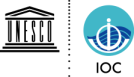 SEA LEVEL STATION MONITORING FACILITY
Francisco Hernandez (tjess@vliz.be)
Bart Vanhoorne

Flanders Marine Institute (VLIZ) 
Belgium
www.ioc-sealevelmonitoring.org
Accessing data from SLSMF
Metadata
Status information
Performance statistics
Data
Sources
Website
Station catalogue
Link to plot
Geoserver WFS
KML file
Rest API
R shiny app :
Planned : 
Bulk download, R package, HPC access, Mobile friendly
Website
http://www.ioc-sealevelmonitoring.org/station.php?code=mnza
Direct link to plot
http://www.ioc-sealevelmonitoring.org/station.php?code=abas&taboption=plot&period=1
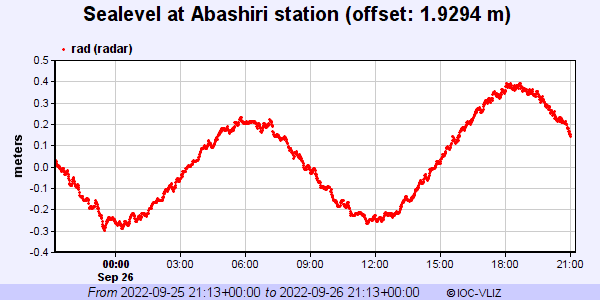 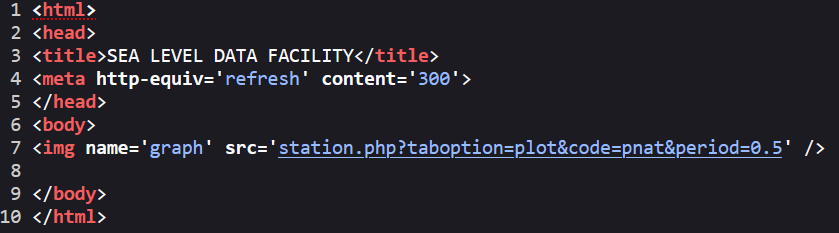 Sealevel Station Catalogue
http://www.ioc-sealevelmonitoring.org/ssc/service.php?format=help
Data content
raw sealevel data = as received, no qc
no levelling information : not for sealevel change
research quality data in progress
Detiding
Mean sealevel
Bulk dowload
Geoserver service
OGC / WFS standard
https://geo.vliz.be/geoserver/Sealevels/ows?service=WFS&version=1.0.0&request=GetFeature&typeName=Sealevels:sealevels
https://geo.vliz.be/geoserver/Sealevels/ows?service=WFS&version=1.0.0&request=GetFeature&typeName=Sealevels:sealevels&outputformat=csv
KML file
http://www.ioc-sealevelmonitoring.org/stations.kml
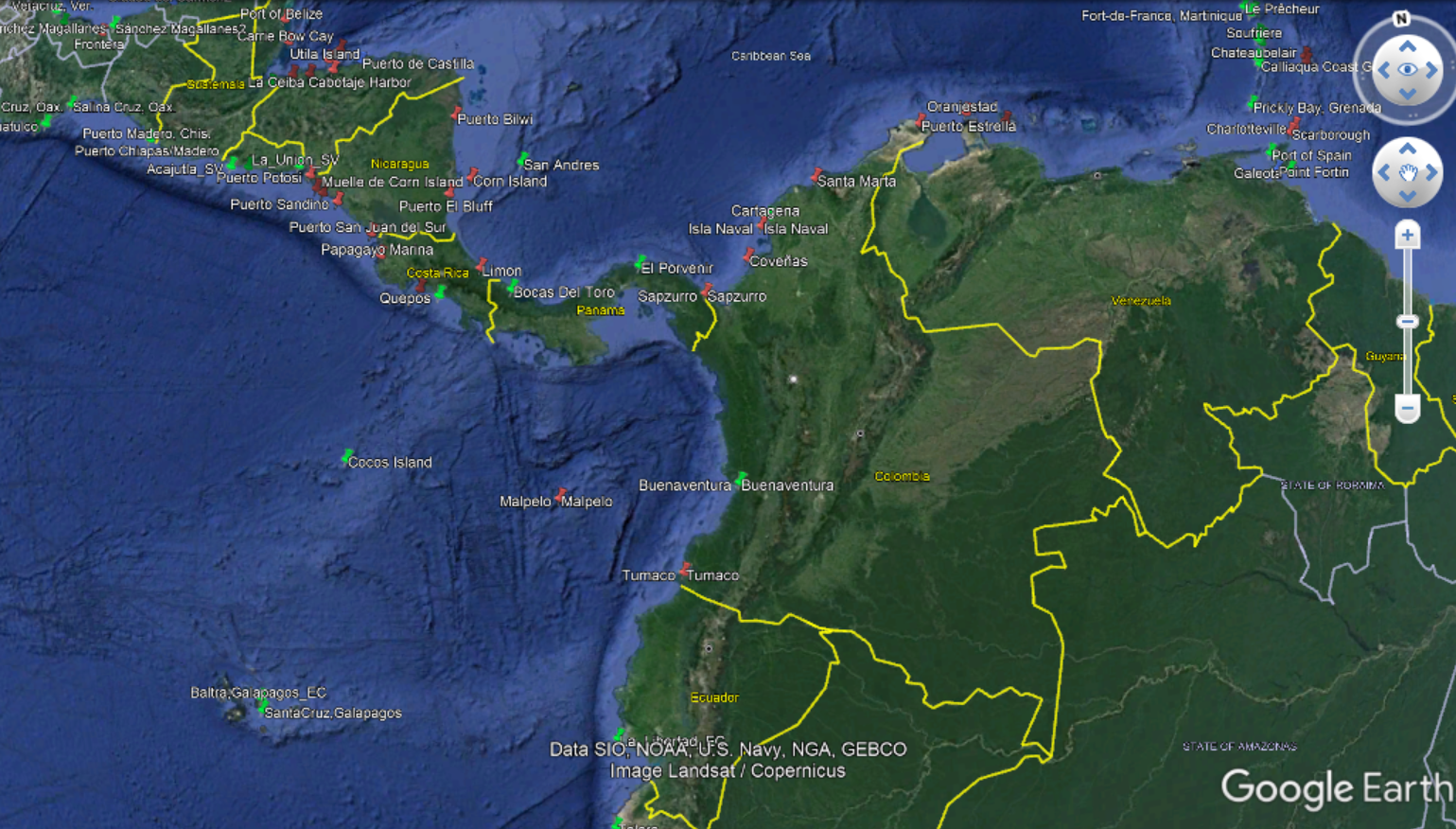 Webservice API
http://www.ioc-sealevelmonitoring.org/service.php?query=help
Machine to machine
REST
Standard format: JSON/XML/ASCII
Registration
Simple: 4 data types:
data
stationlist
Sensorlist
Station
Query parameters
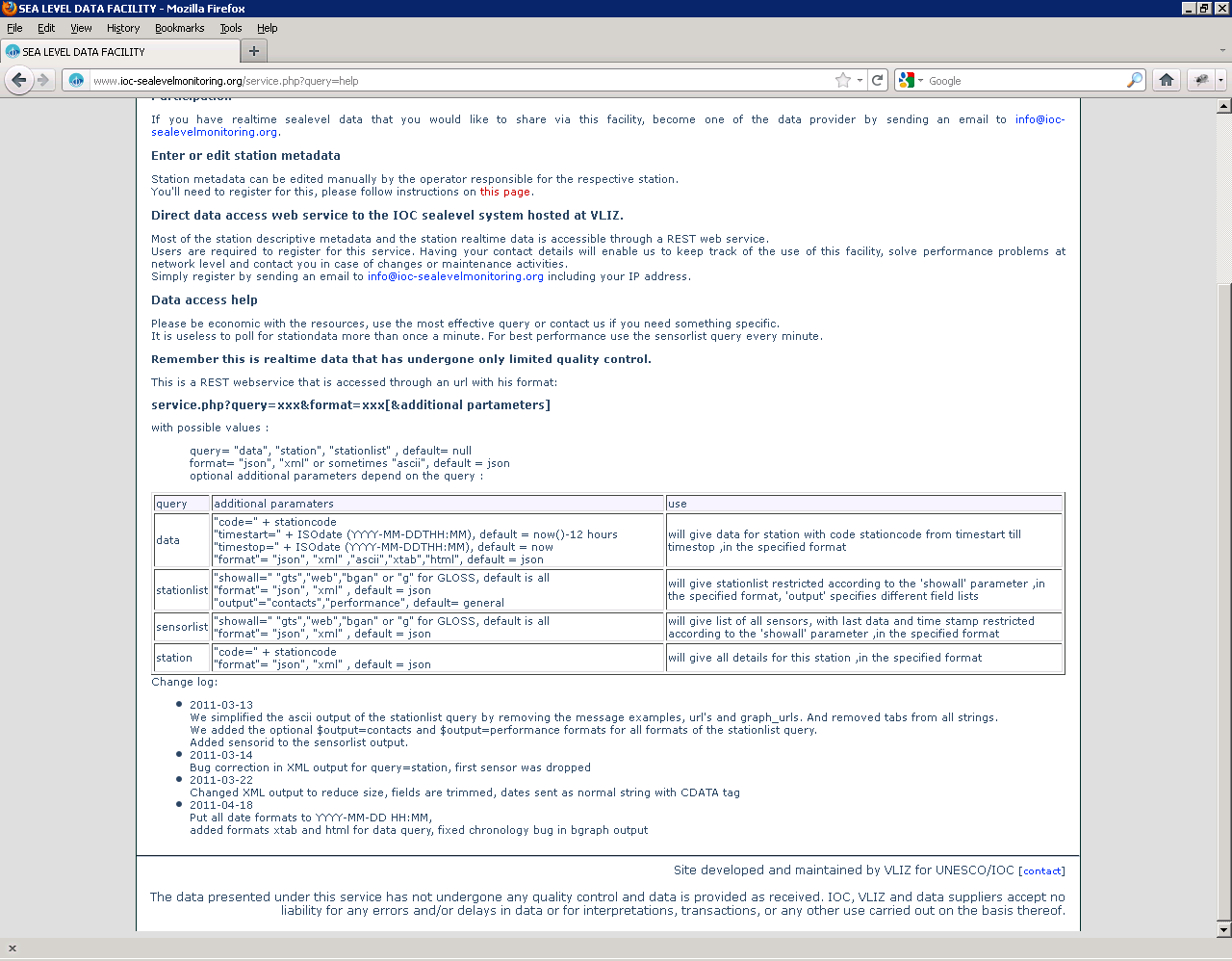 REST API Examples
All station metadata in CSV
http://www.ioc-sealevelmonitoring.org/service.php?query=stationlist&format=ascii
All GTS stations in JSON format
http://www.ioc-sealevelmonitoring.org/service.php?query=stationlist&format=json&showall=gts

Data from Tonga 2022-01-14 – 2022-01-19
http://www.ioc-sealevelmonitoring.org/service.php?query=data&format=ascii&code=nkfa&timestart=2022-01-14&timestop=2022-01-19
Data explorer
https://rshiny.vsc.lifewatch.be/sls-data/
https://rshiny.vsc.lifewatch.be/sls-data/?_state_id_=6cd89e2e6012d630
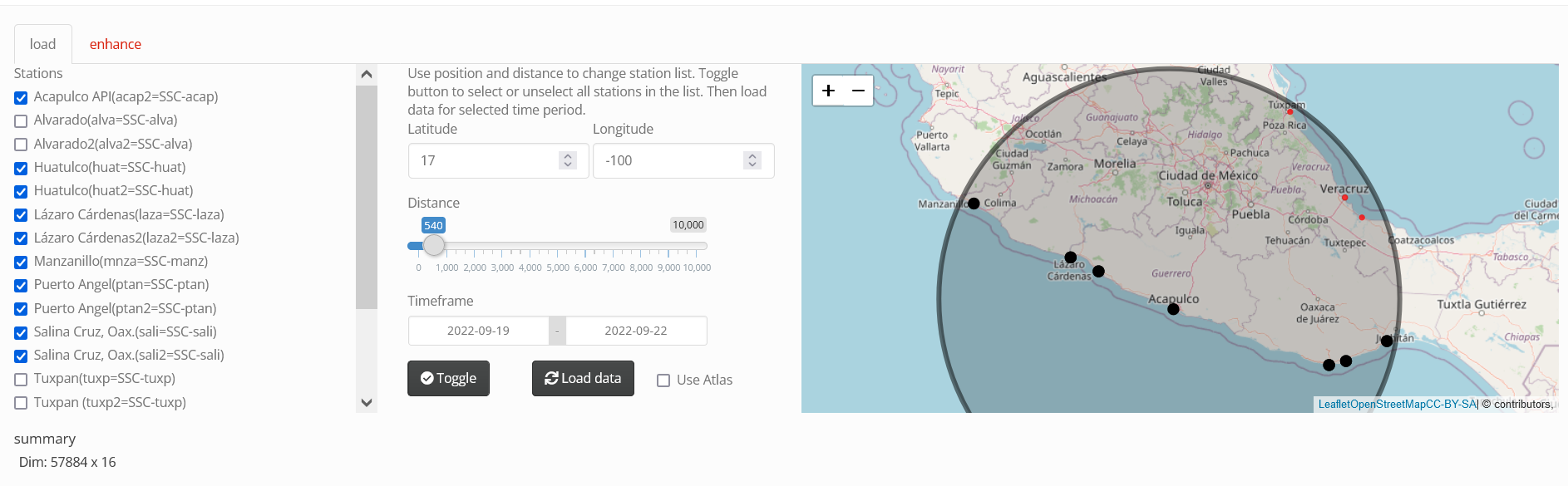 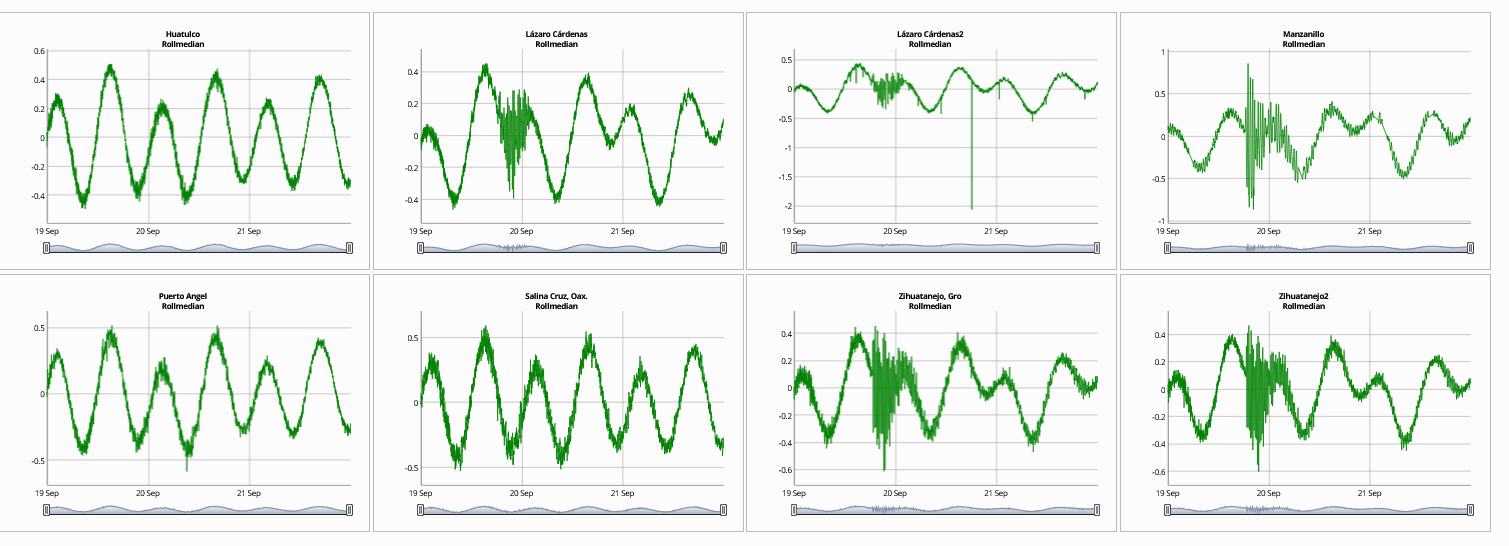 More demos
https://rshiny.vsc.lifewatch.be/file-data/

Tonga event
https://rshiny.vsc.lifewatch.be/sls-data/?_state_id_=01a9b6e33aa04b34
Thank you
www.ioc-sealevelmonitoring.org

info@ioc-sealevelmonitoring.org